Carnets pédagogiques musée des arts et métiers
https://catalogue.cnam.biblibre.com/cgi-bin/koha/opac-search.pl?idx=kw&q=carnet%20p%C3%A9dagogique&limit=mc-Content%3A%22%22%20Ressource%20%C3%A9lectronique%22%22&offset=0&sort_by=relevance
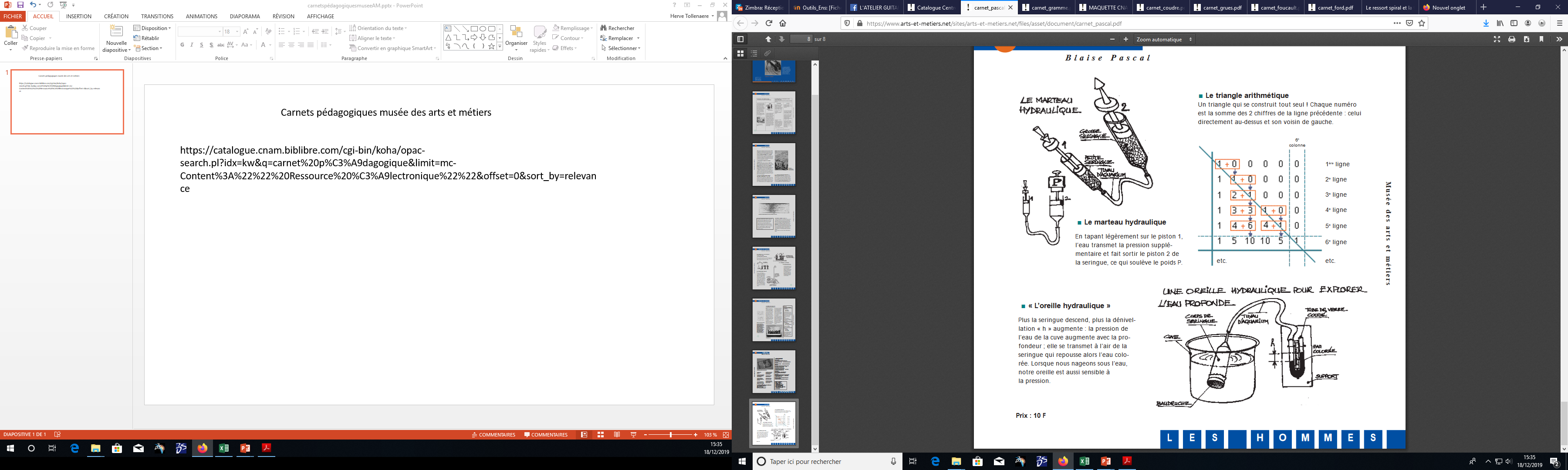 https://www.arts-et-metiers.net/sites/arts-et-metiers.net/files/asset/document/carnet_pascal.pdf
Air ?
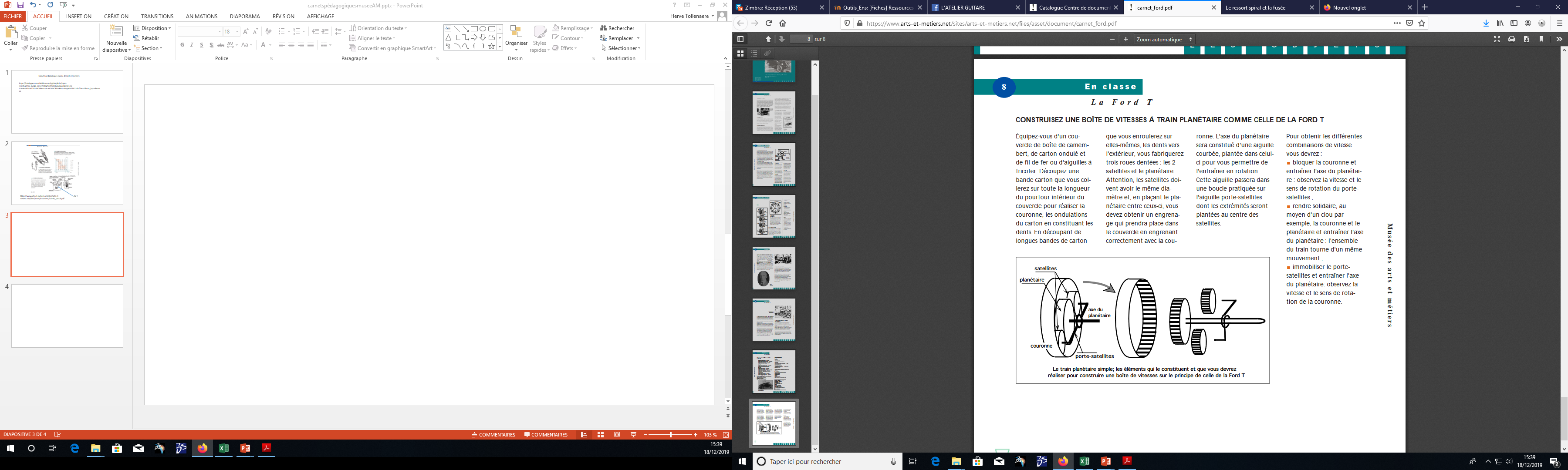 https://www.arts-et-metiers.net/sites/arts-et-metiers.net/files/asset/document/carnet_ford.pdf
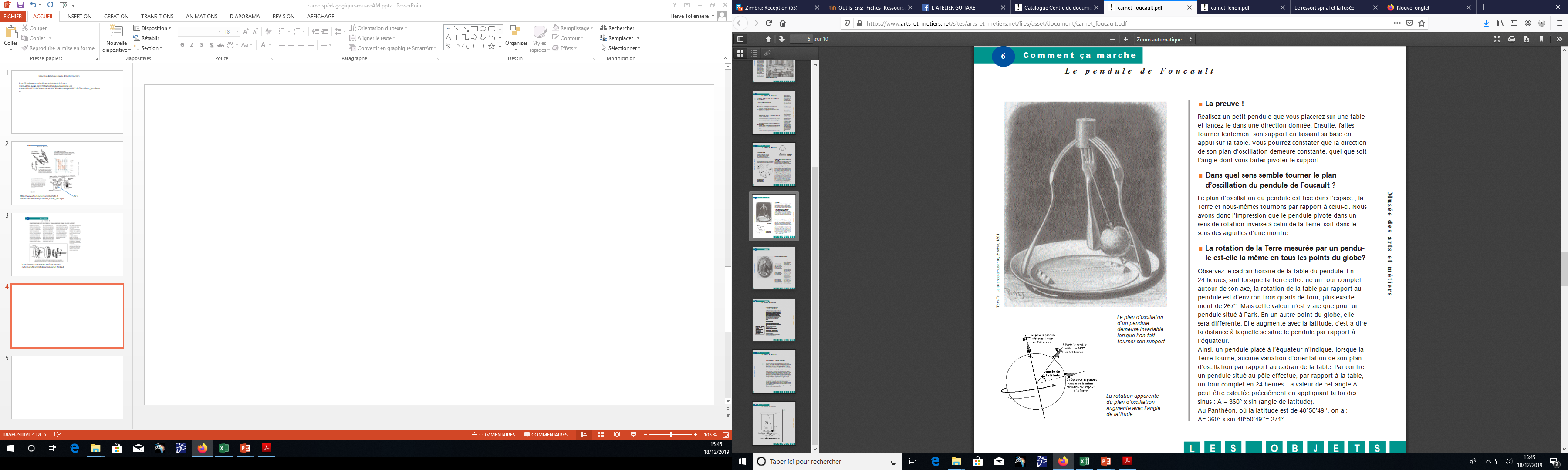 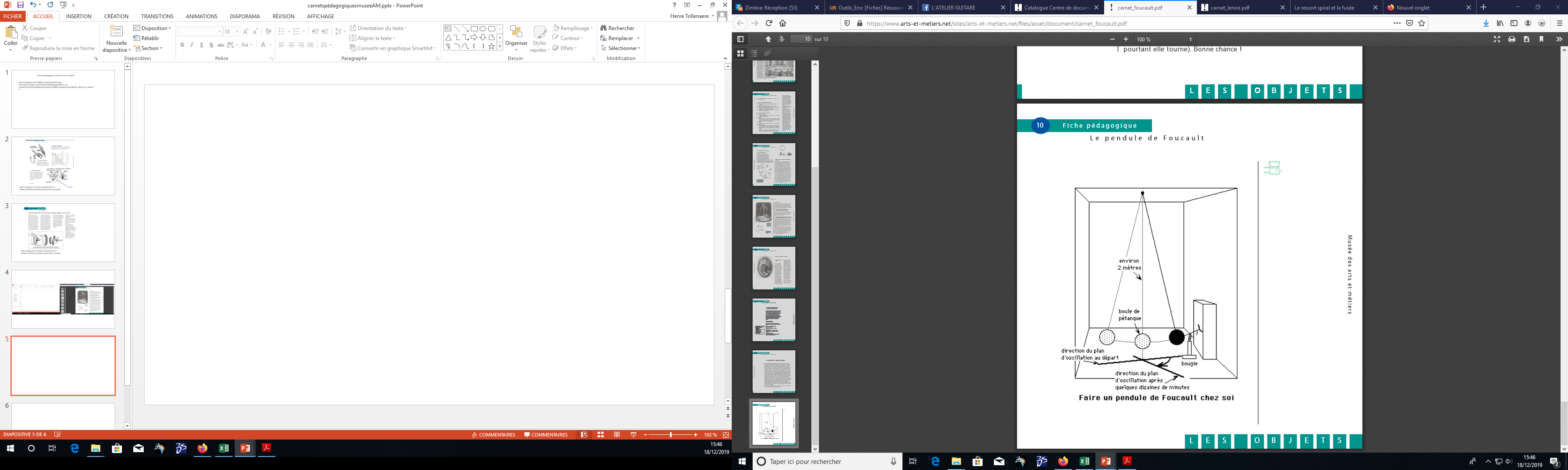 https://www.arts-et-metiers.net/sites/arts-et-metiers.net/files/asset/document/carnet_foucault.pdf
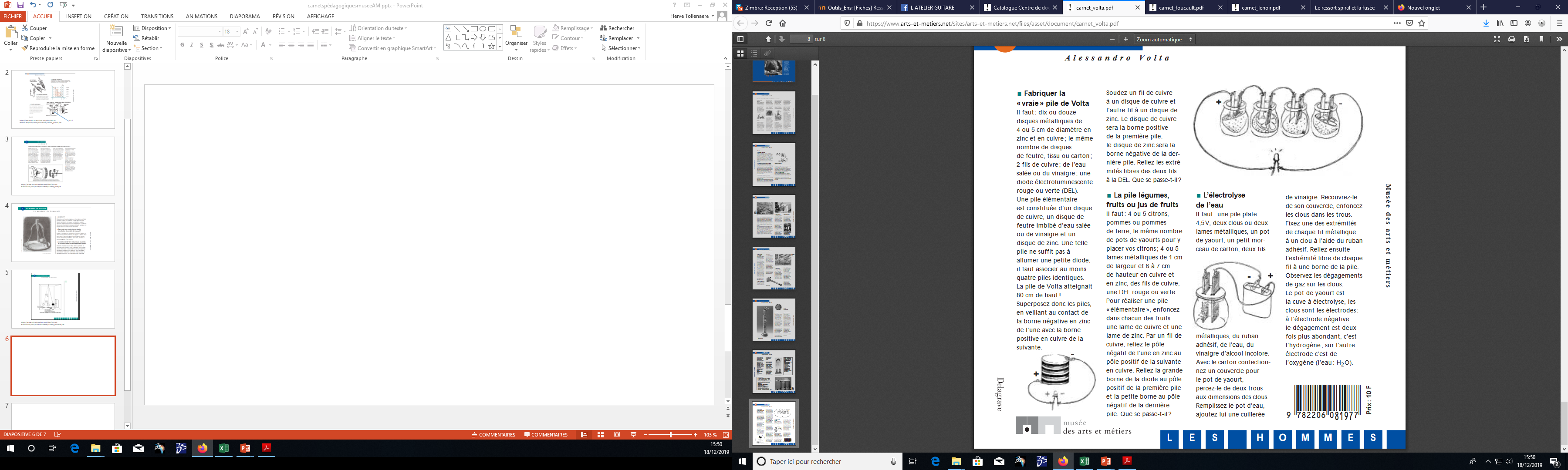 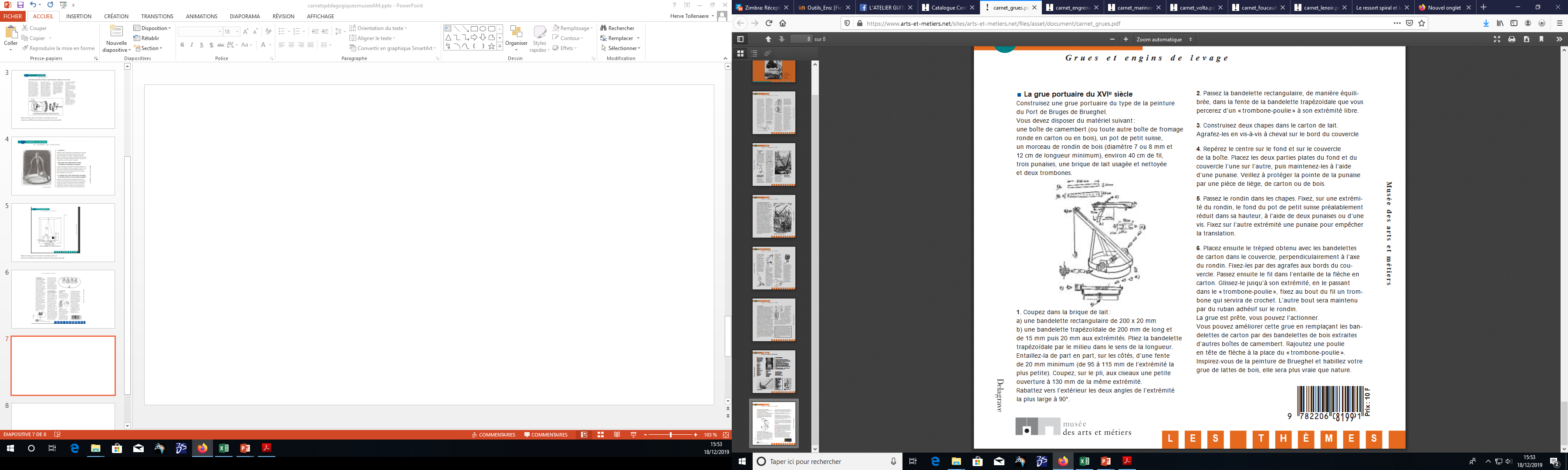 https://www.arts-et-metiers.net/sites/arts-et-metiers.net/files/asset/document/carnet_grues.pdf
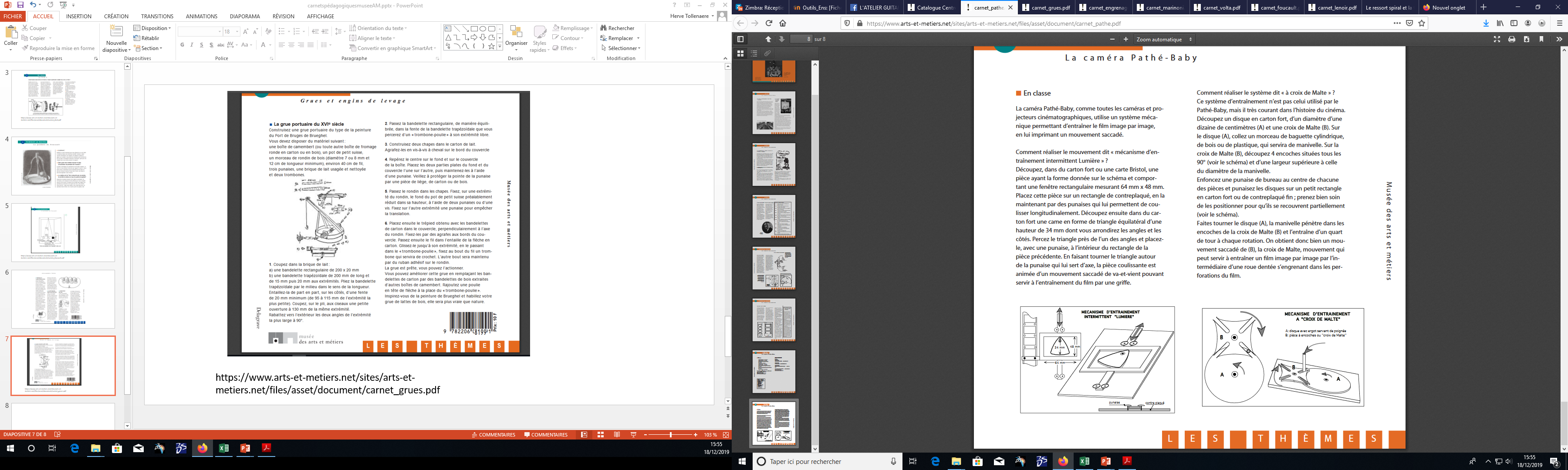 https://www.arts-et-metiers.net/sites/arts-et-metiers.net/files/asset/document/carnet_pathe.pdf
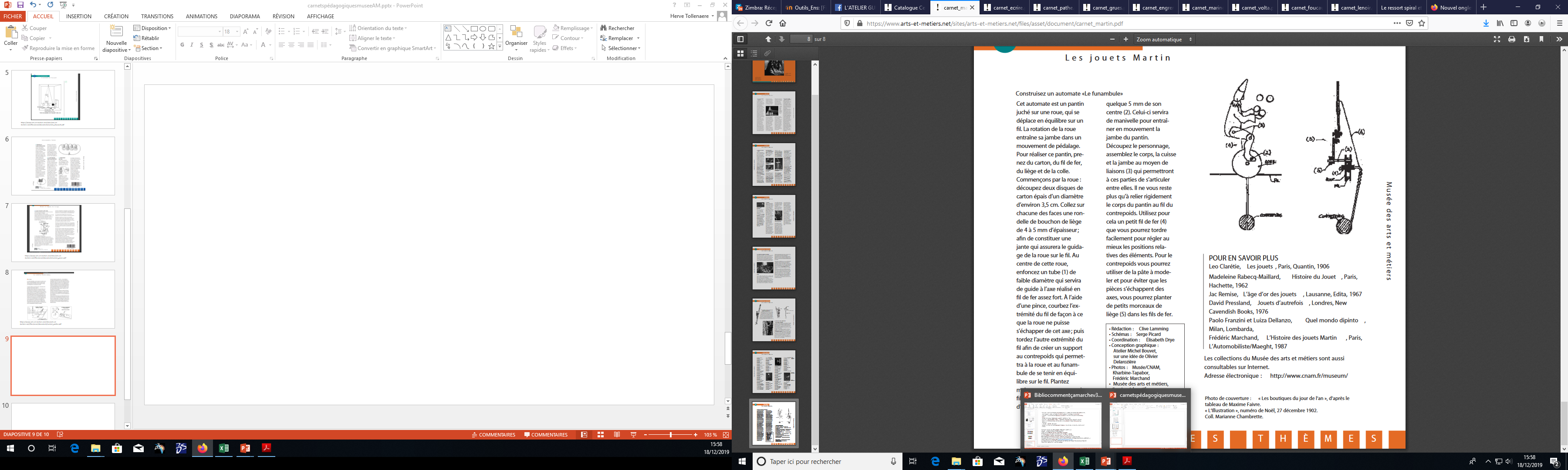 https://www.arts-et-metiers.net/sites/arts-et-metiers.net/files/asset/document/carnet_martin.pdf
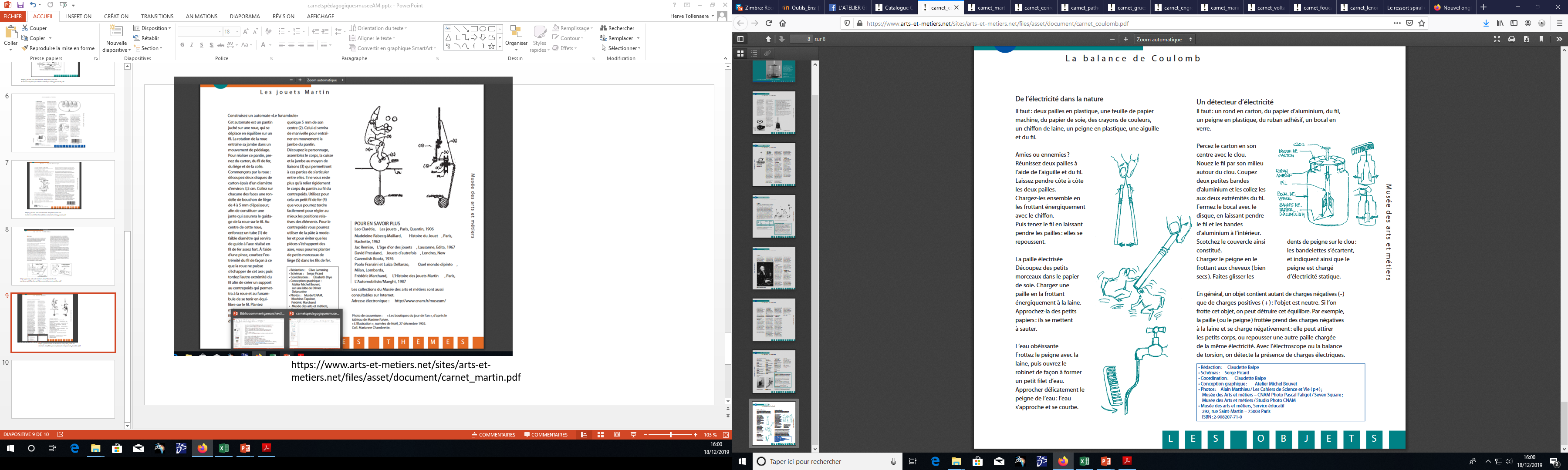 https://www.arts-et-metiers.net/sites/arts-et-metiers.net/files/asset/document/carnet_coulomb.pdf
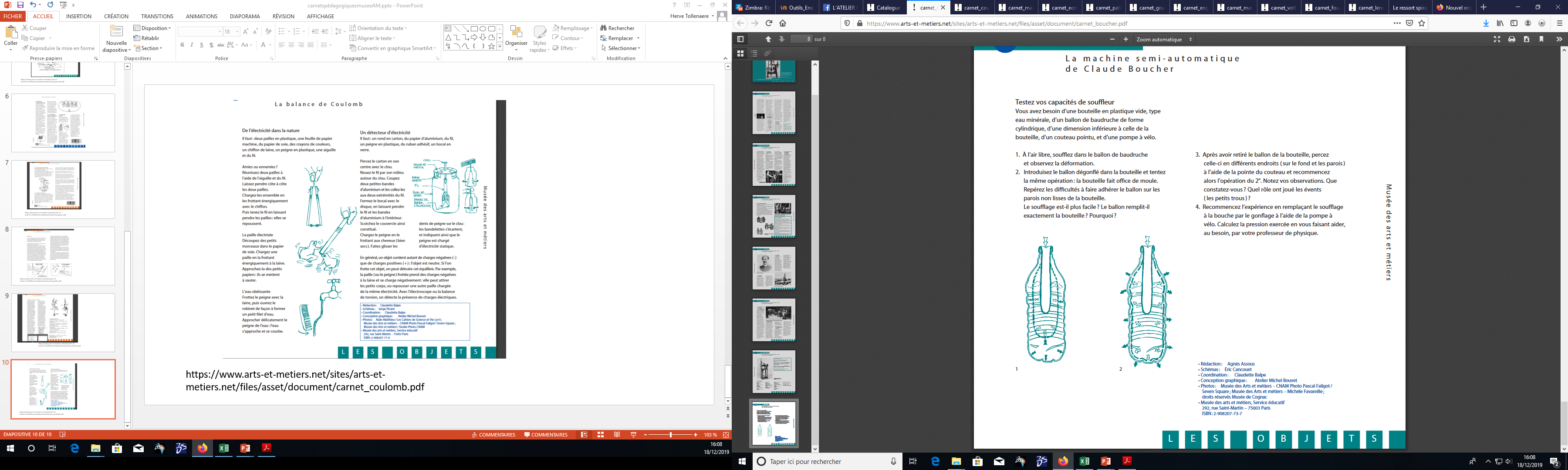 https://www.arts-et-metiers.net/sites/arts-et-metiers.net/files/asset/document/carnet_boucher.pdf
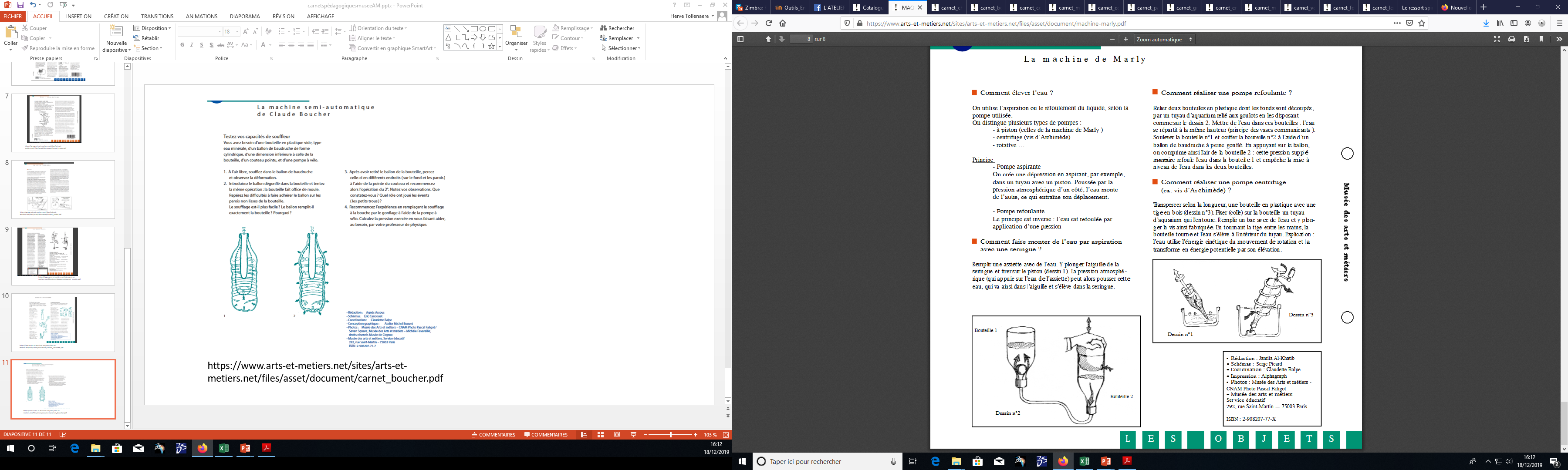 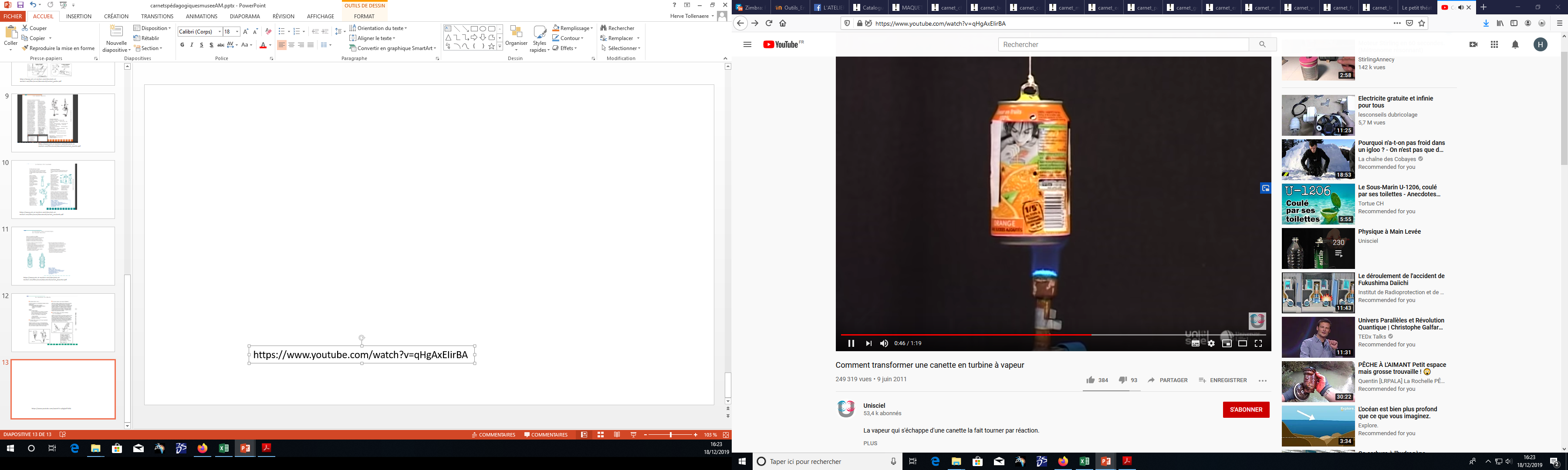 https://www.youtube.com/watch?v=qHgAxEIirBA
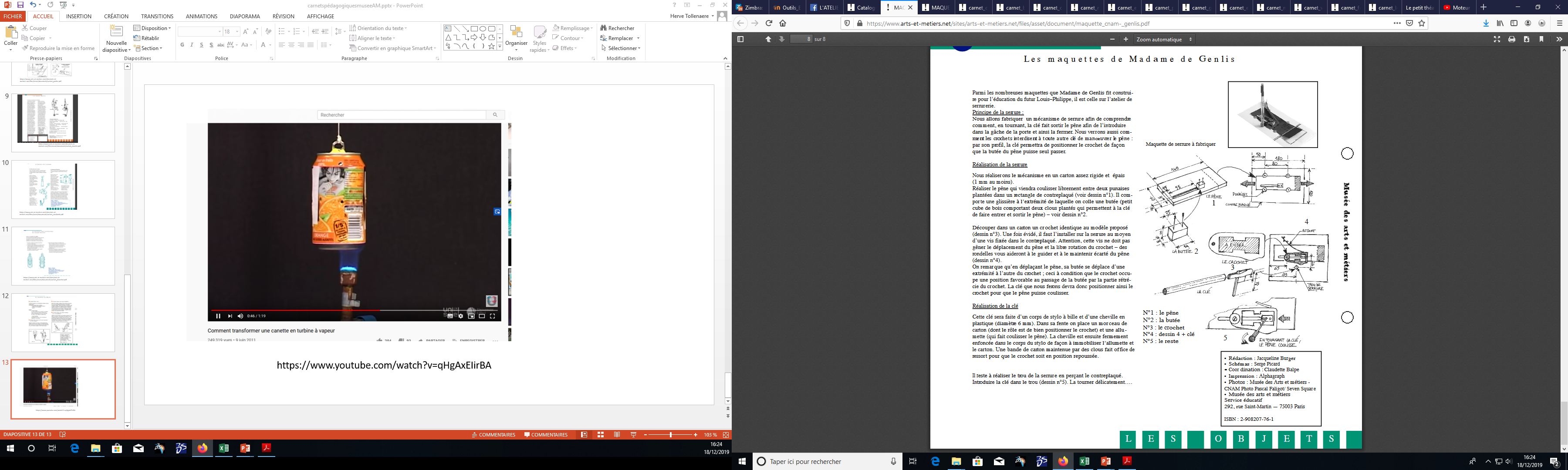 https://www.arts-et-metiers.net/sites/arts-et-metiers.net/files/asset/document/maquette_cnam-_genlis.pdf
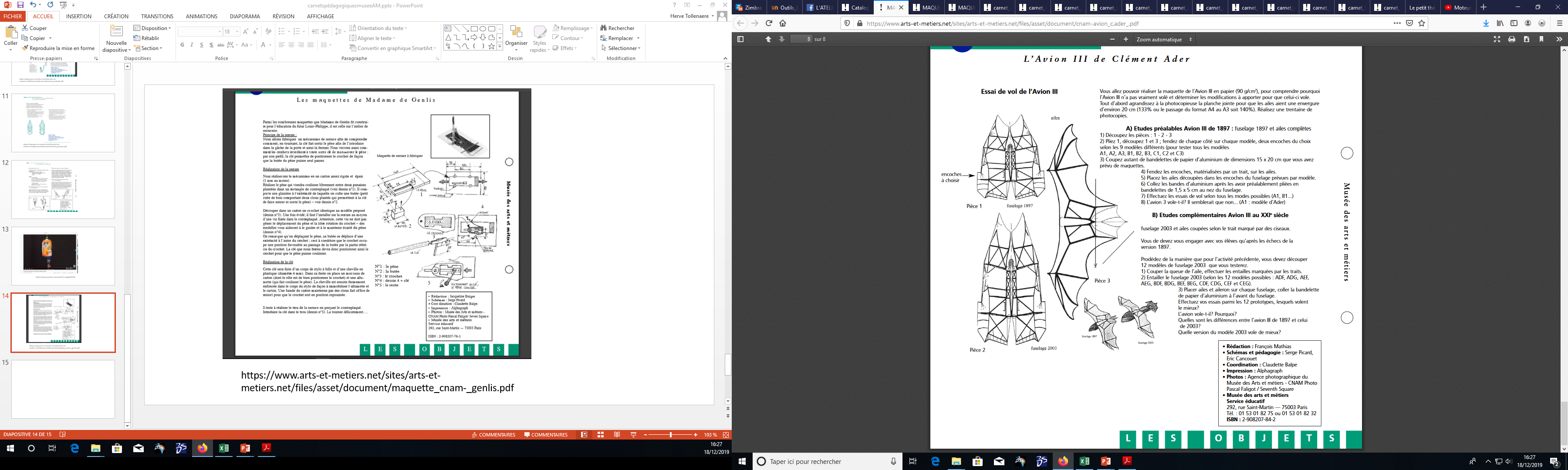 https://www.arts-et-metiers.net/sites/arts-et-metiers.net/files/asset/document/cnam-avion_c.ader_.pdf
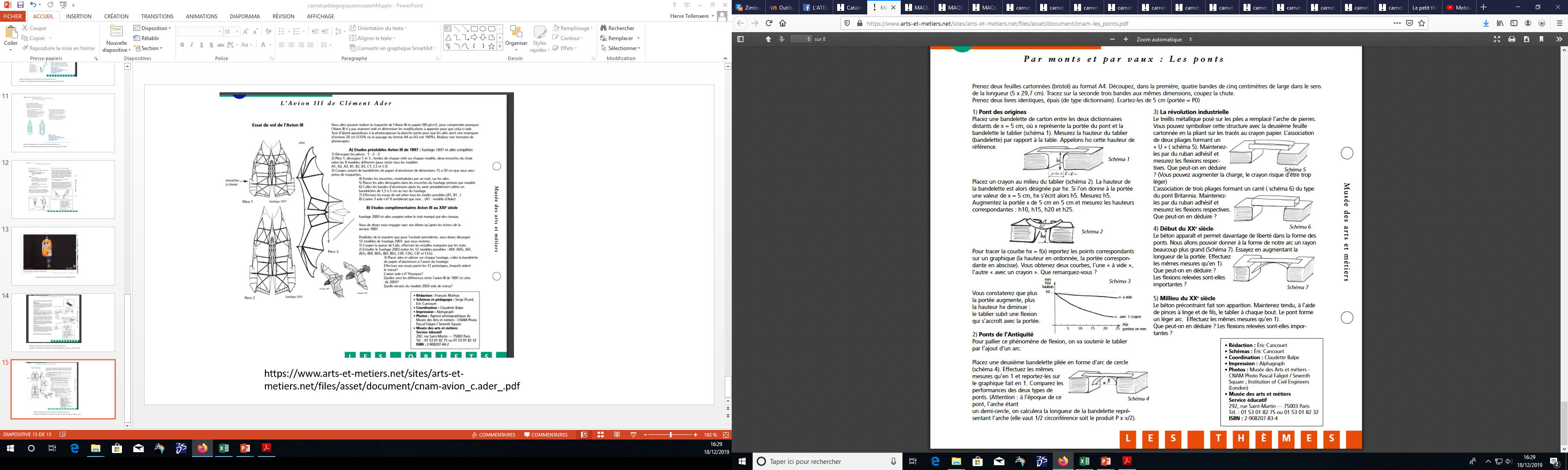 https://www.arts-et-metiers.net/sites/arts-et-metiers.net/files/asset/document/cnam-les_ponts.pdf
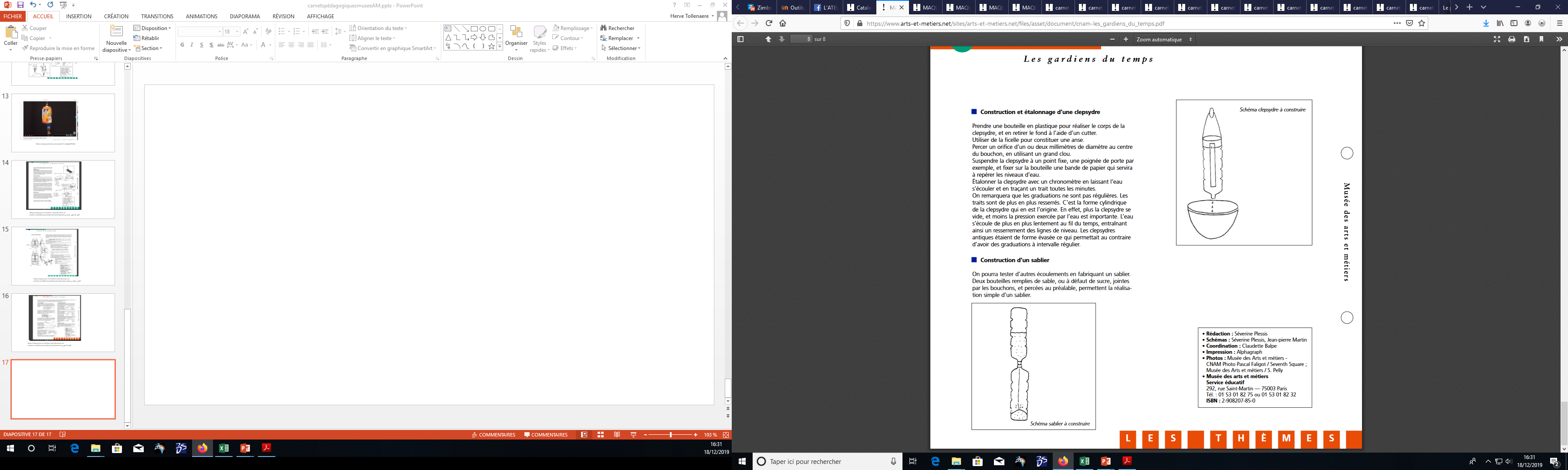 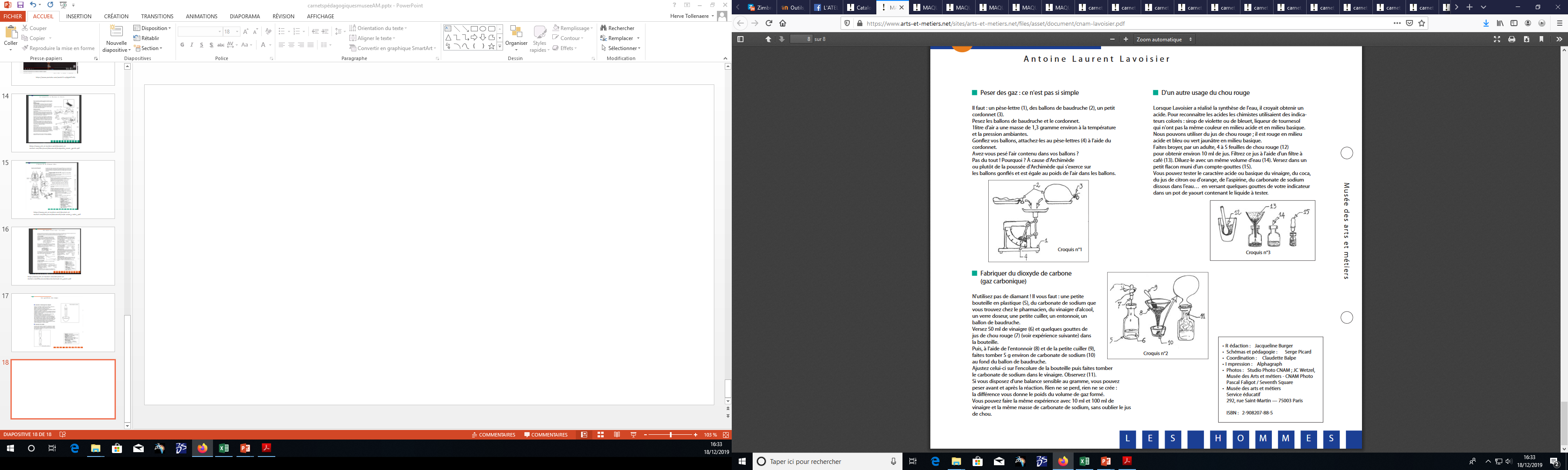 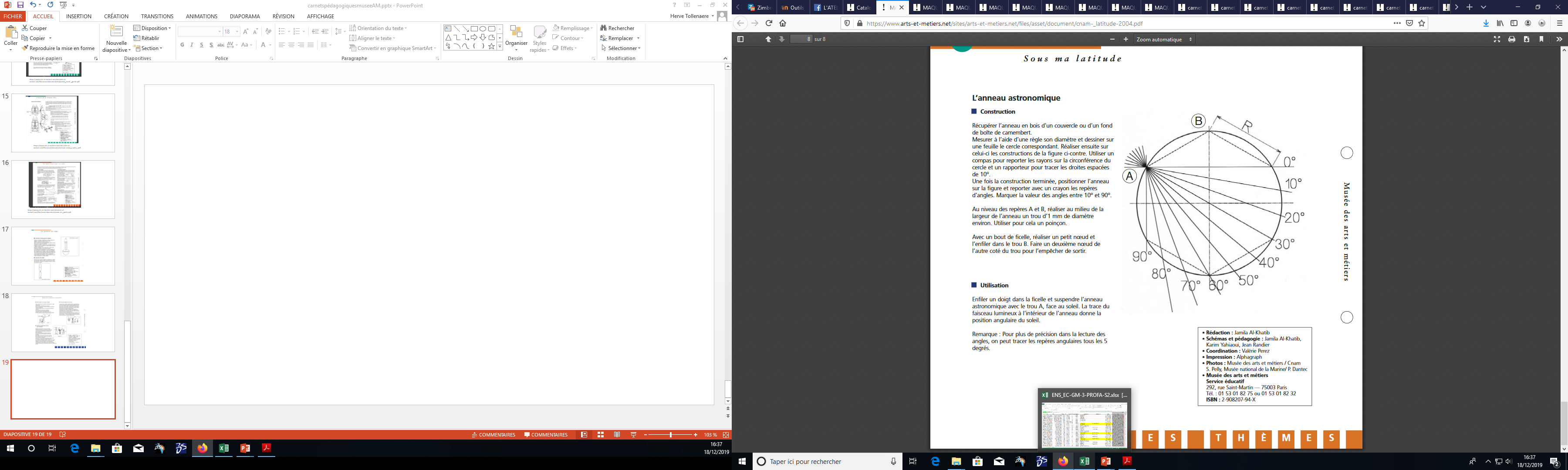 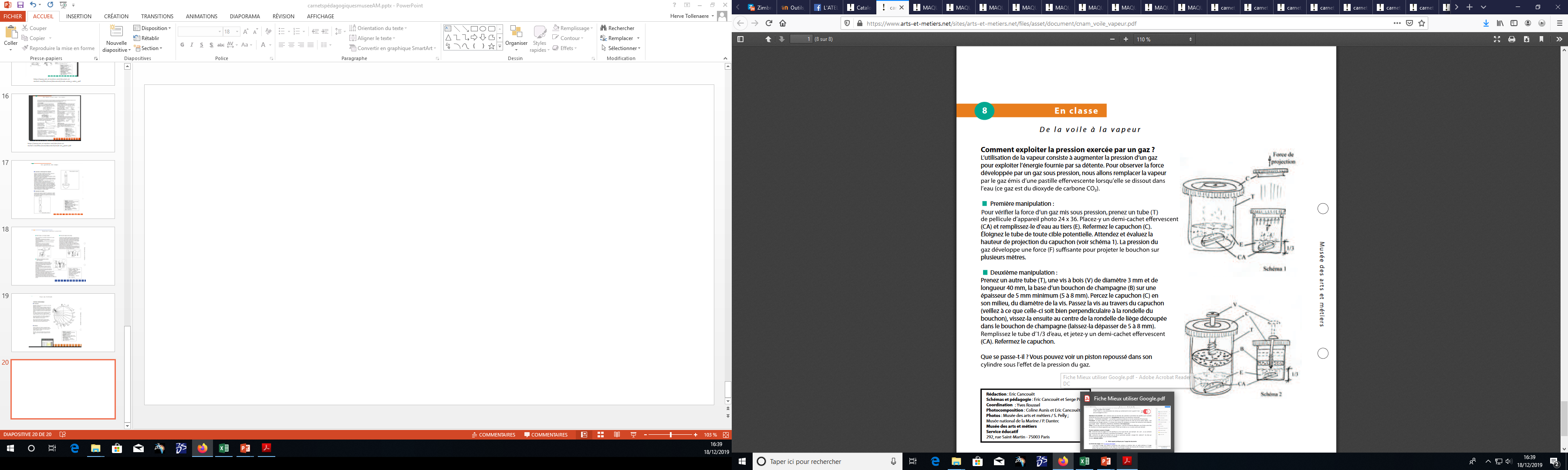